The Reading Brain
Heather Willms
Reading Support Teacher - Comox Valley Schools
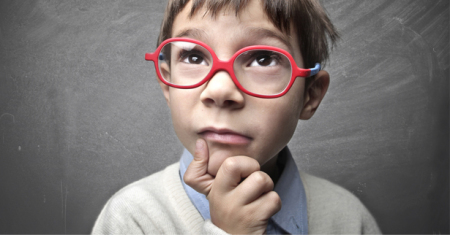 What is the brain designed to do?
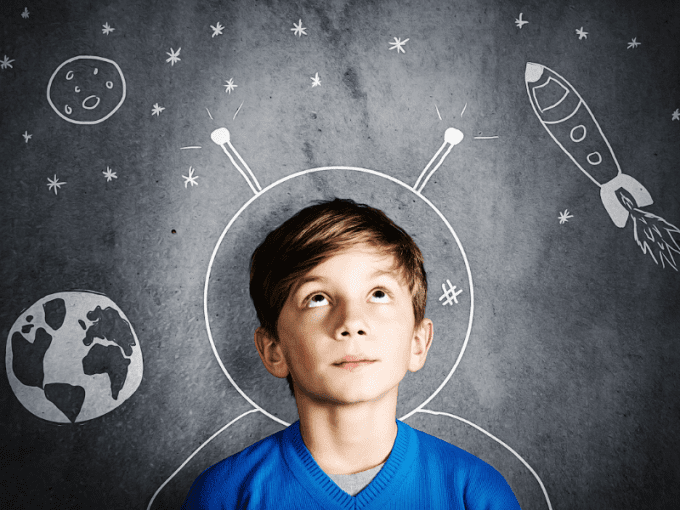 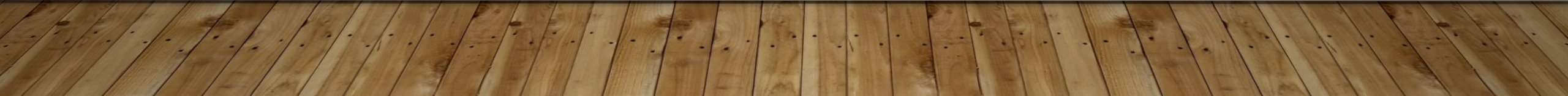 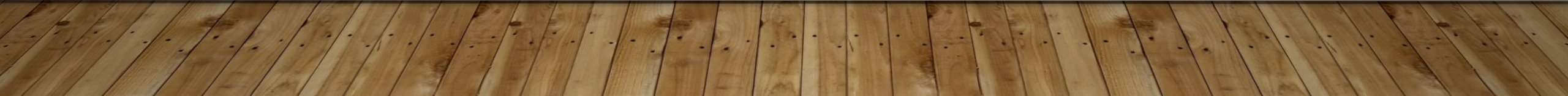 What the brain is not designed to do…
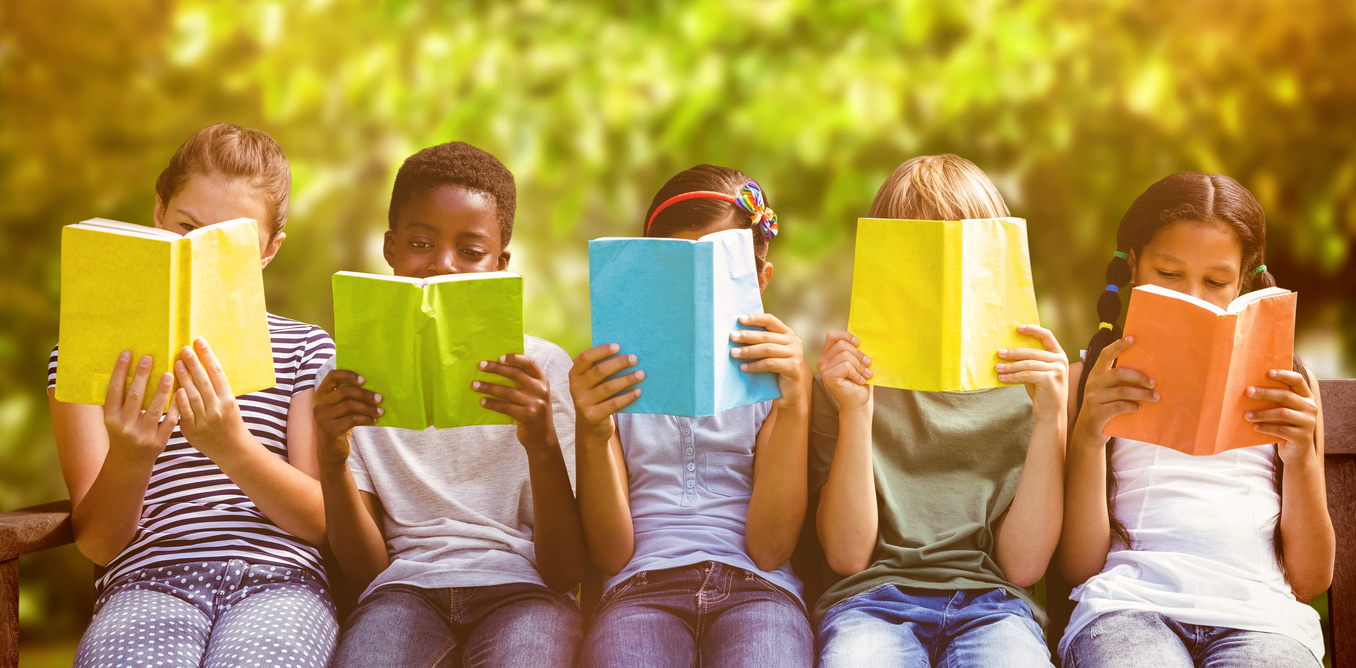 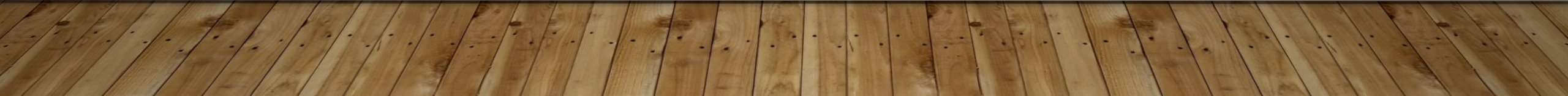 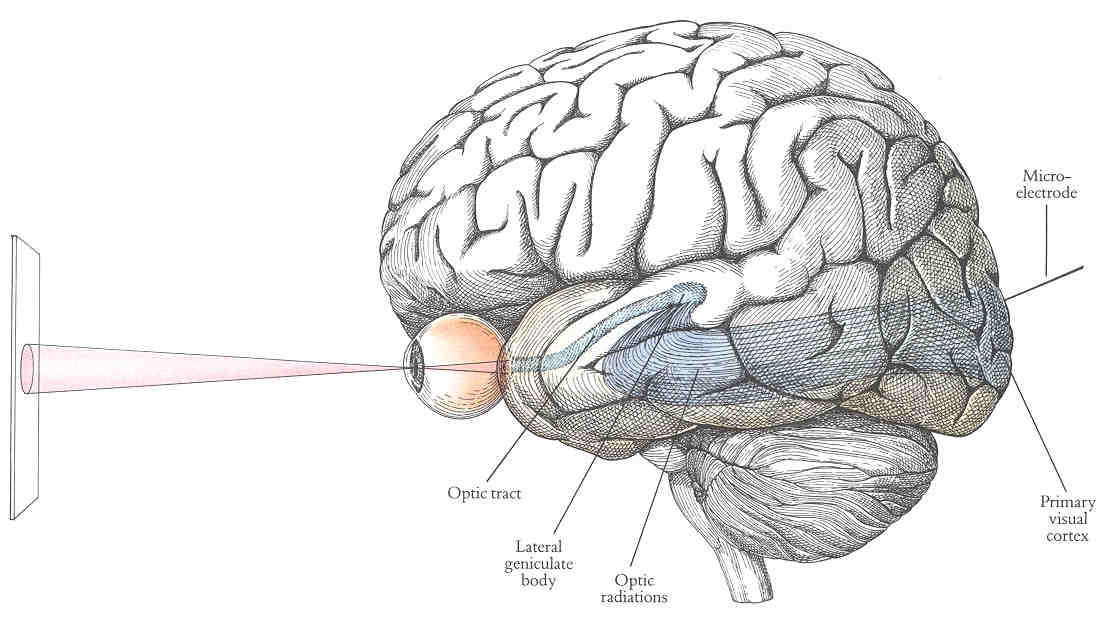 Visual cortex
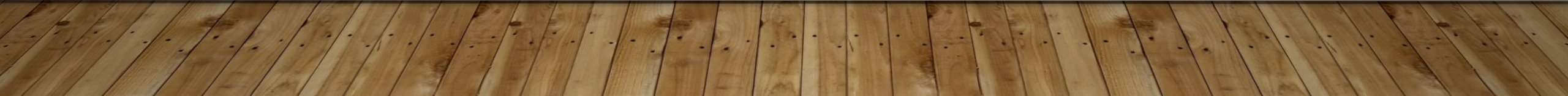 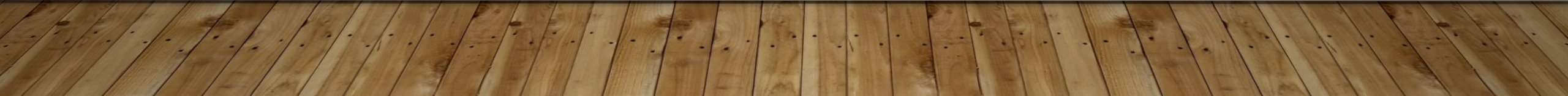 Auditory cortex
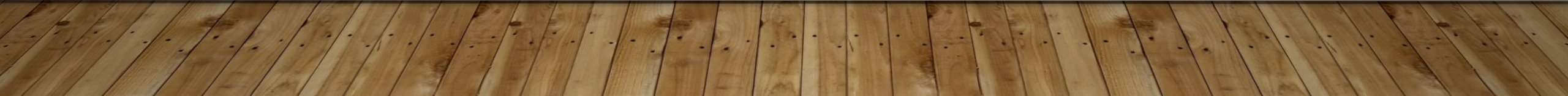 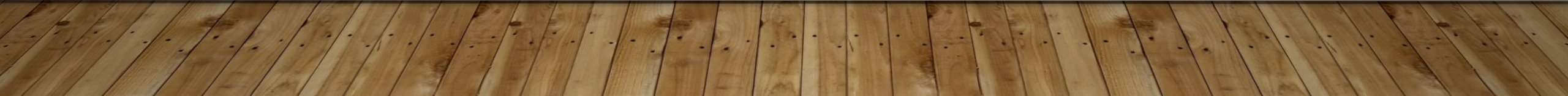 Inferior frontal gyrus
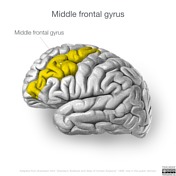 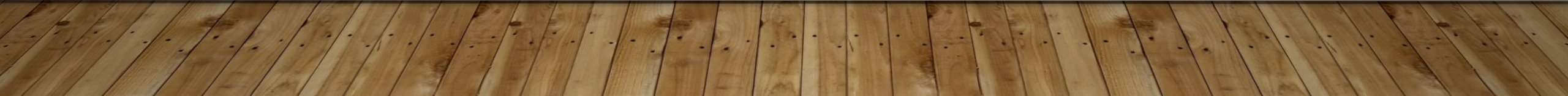 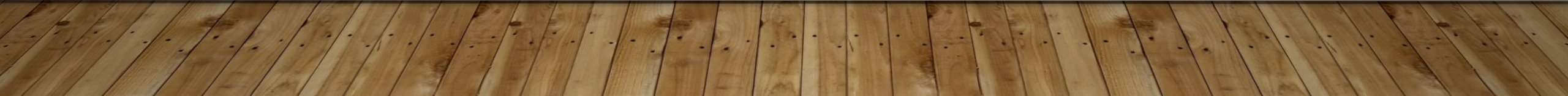 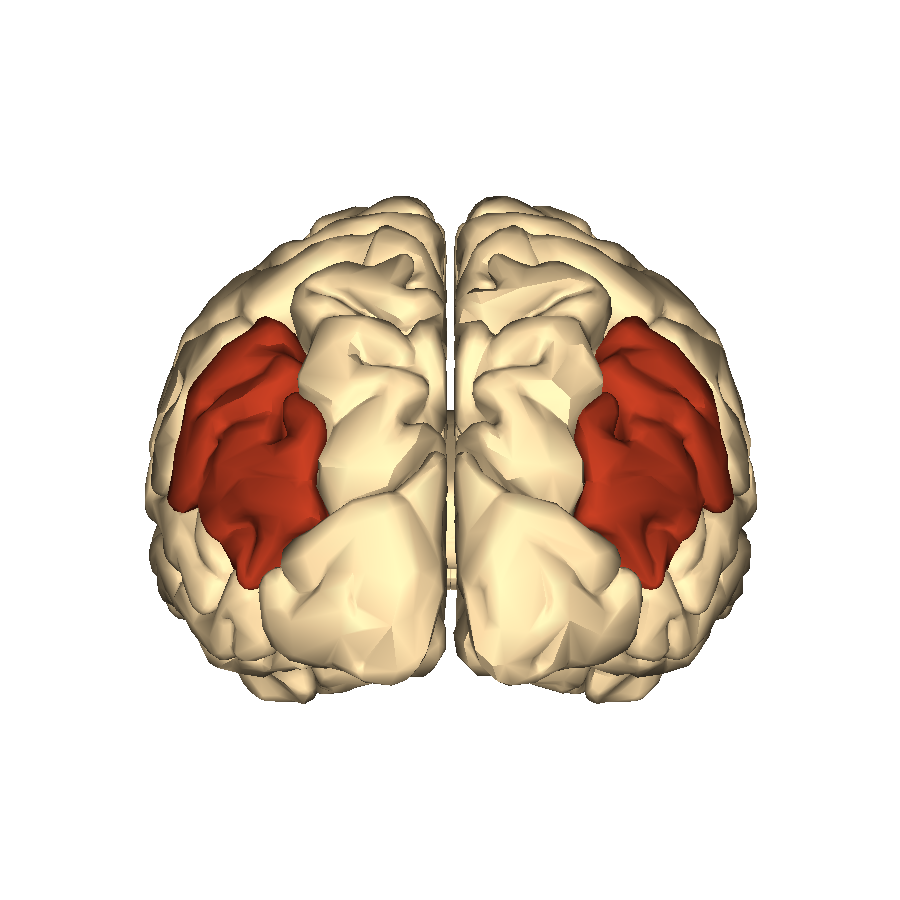 Angular gyrus
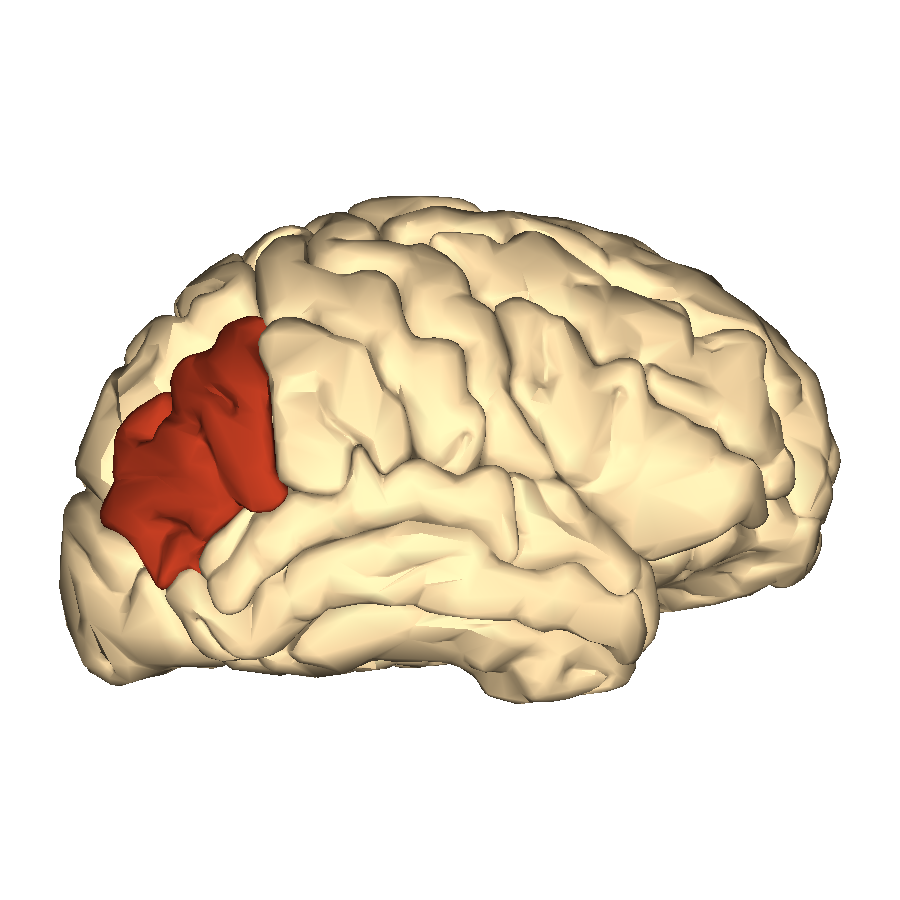 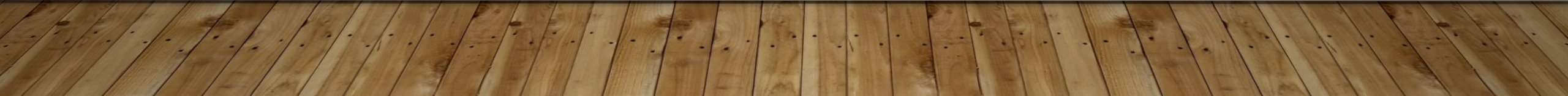 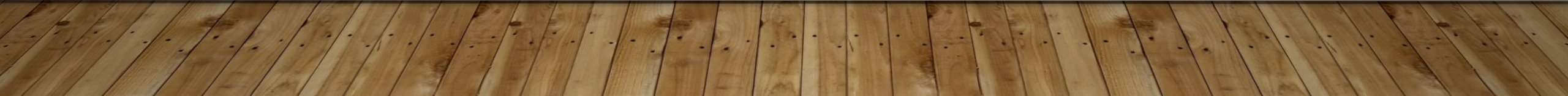 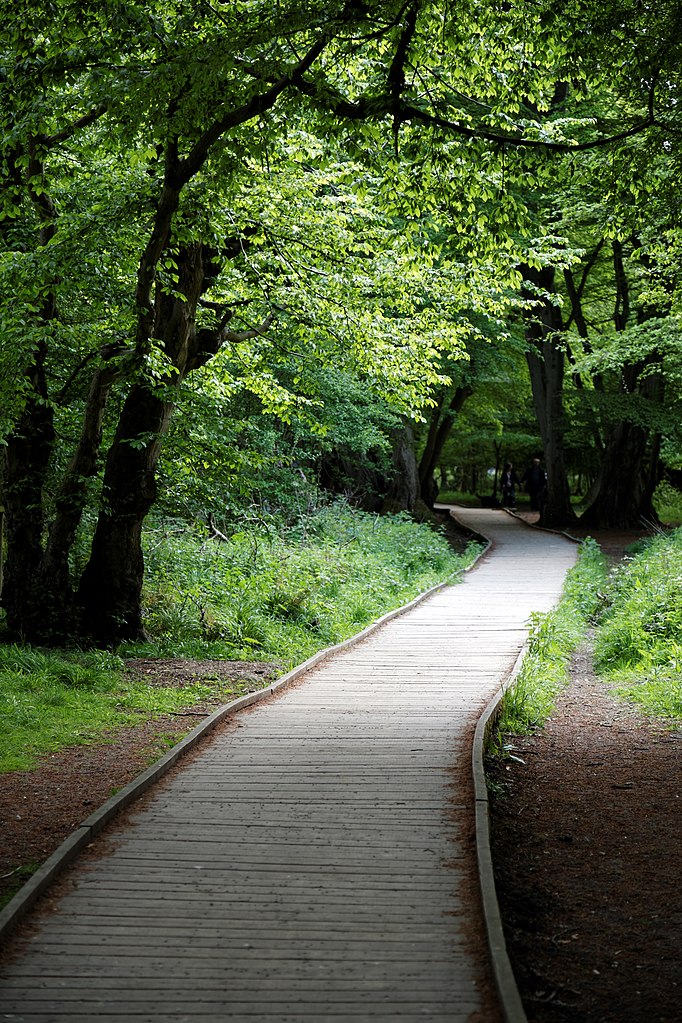 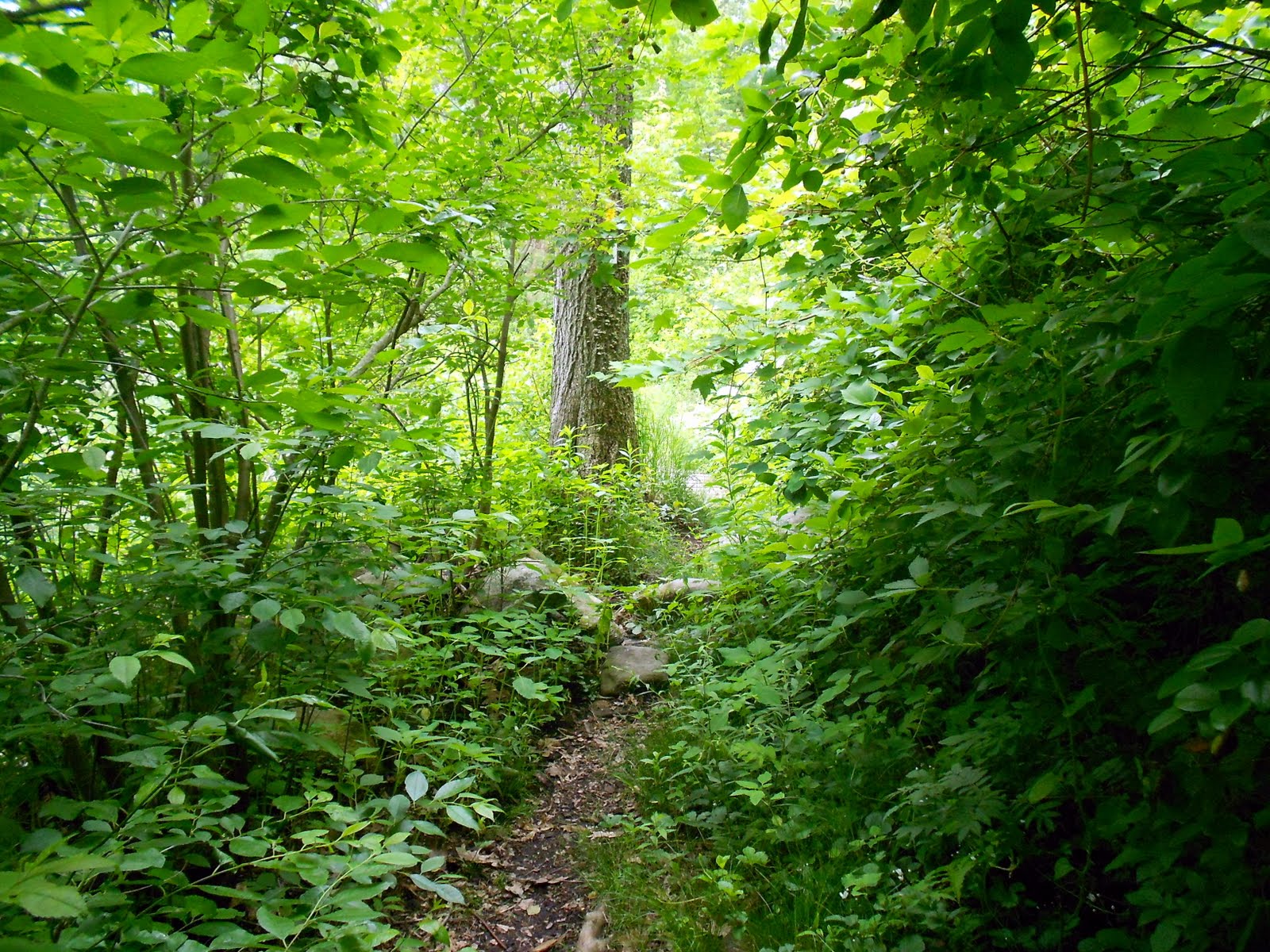 Building pathways
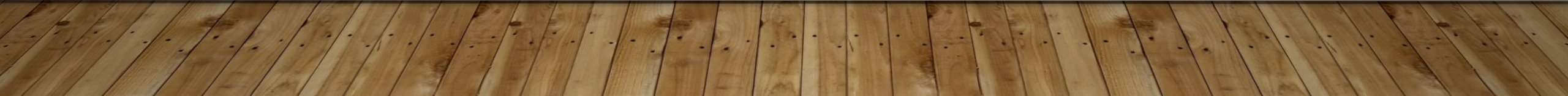 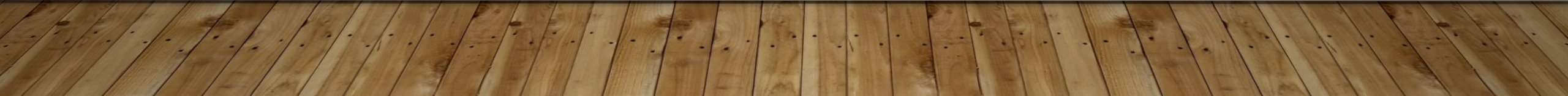 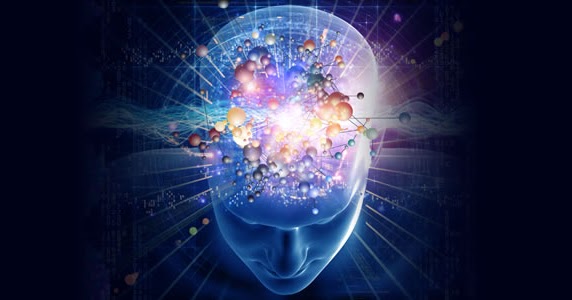 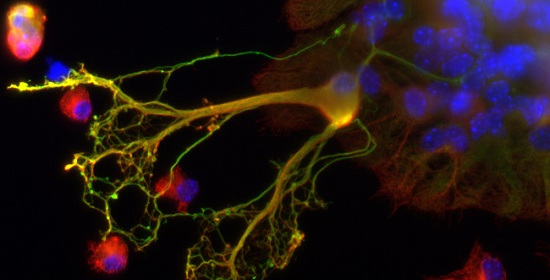 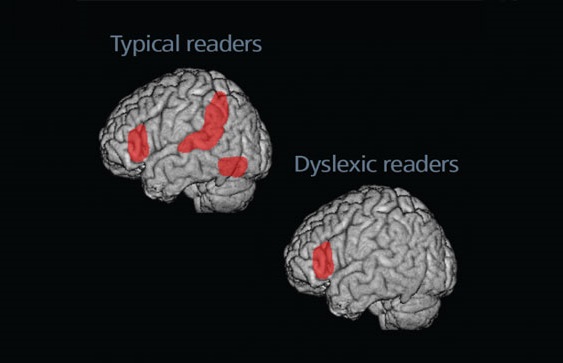 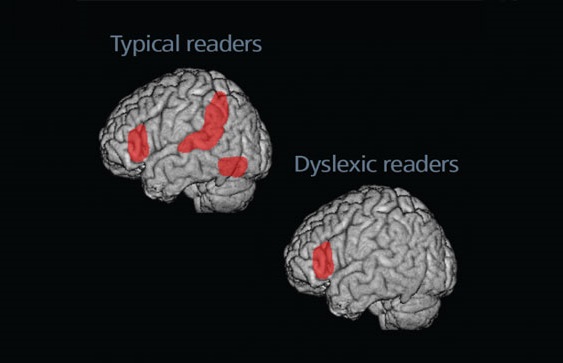 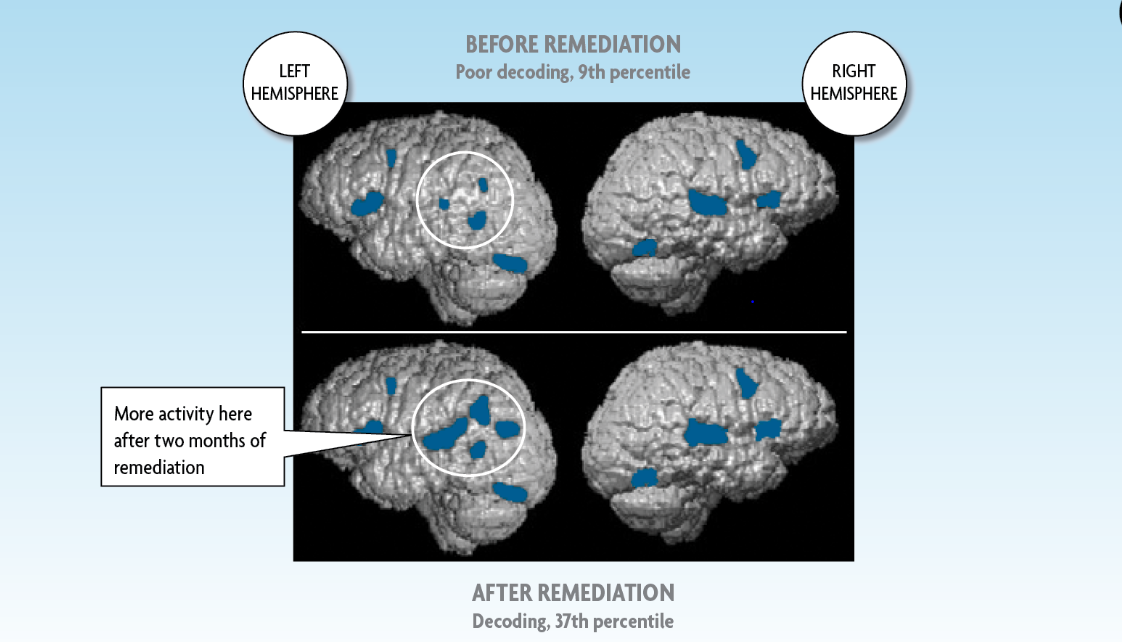 Learning to read + Fast = smart?
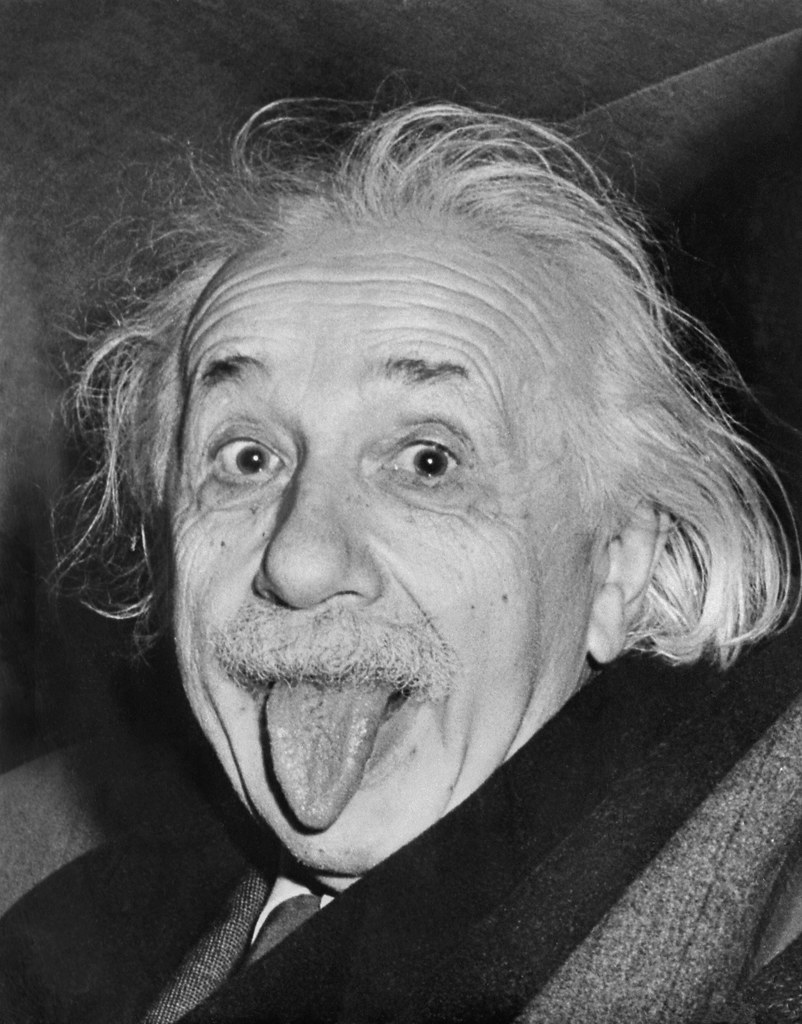 Brilliant people who had a hard time learning to read
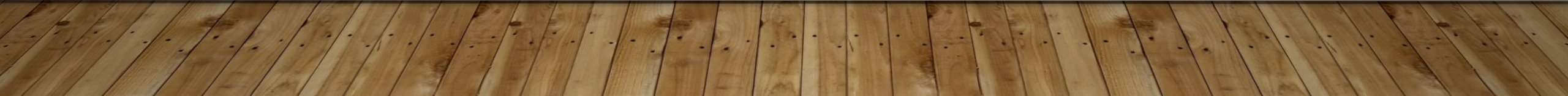 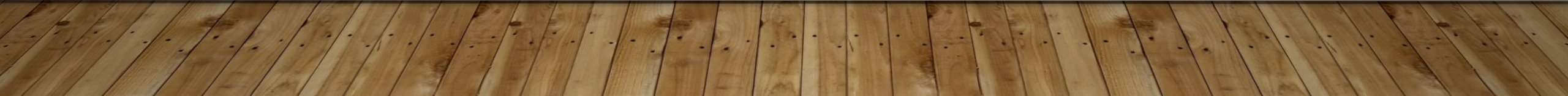 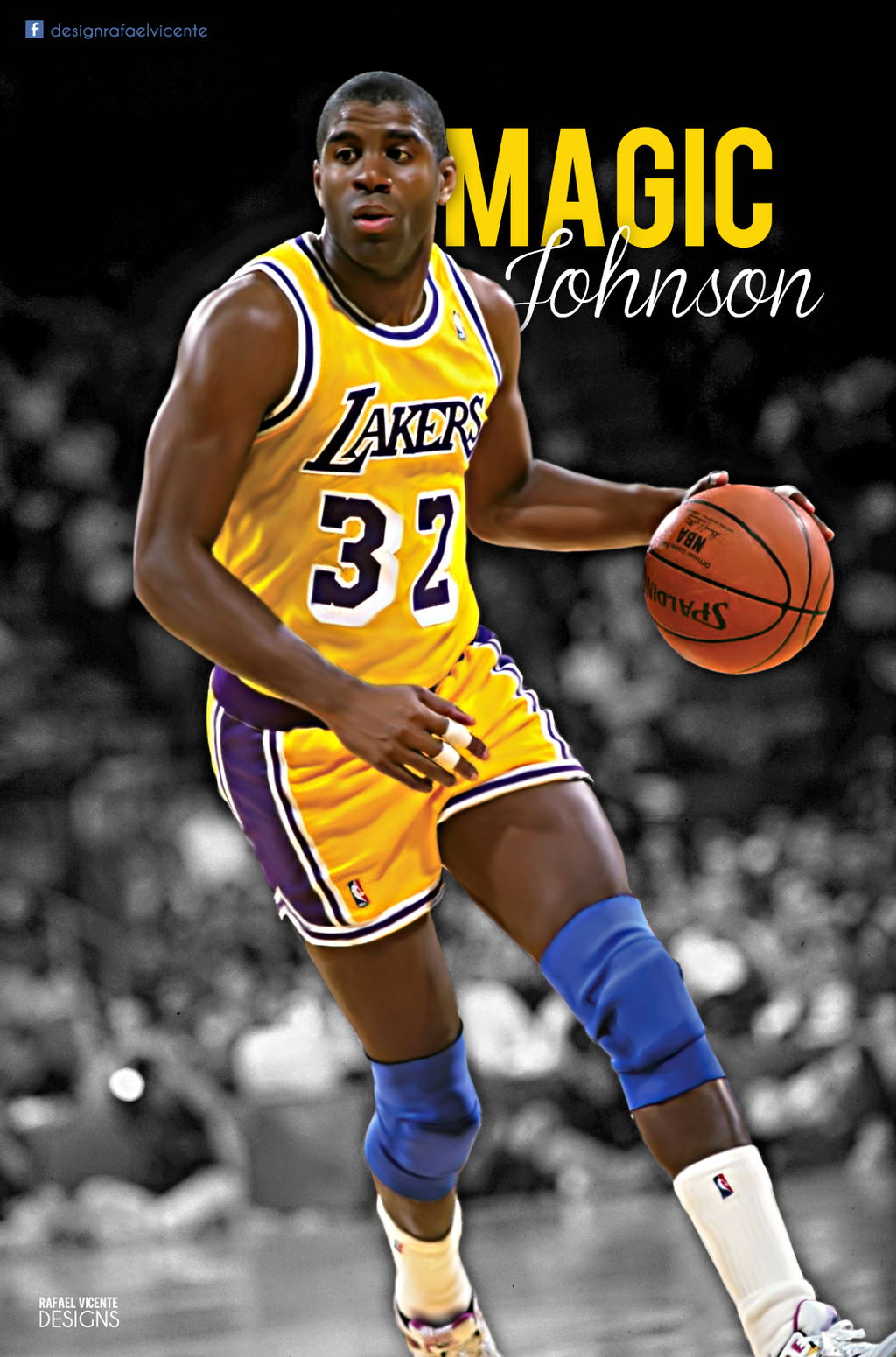 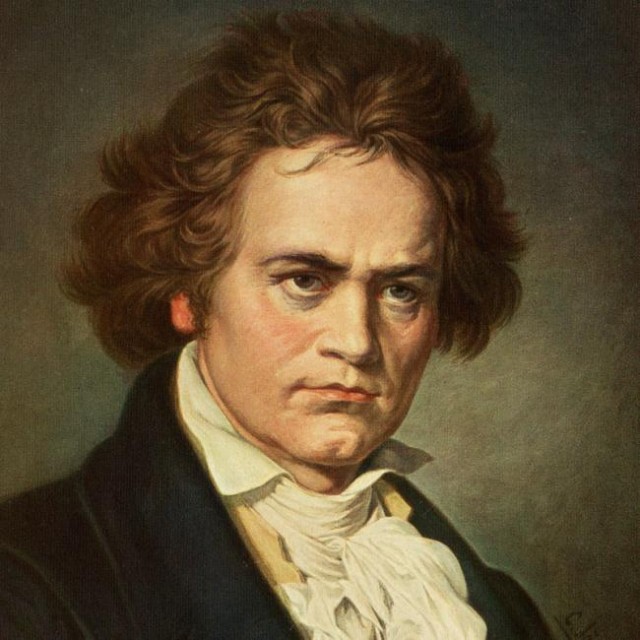 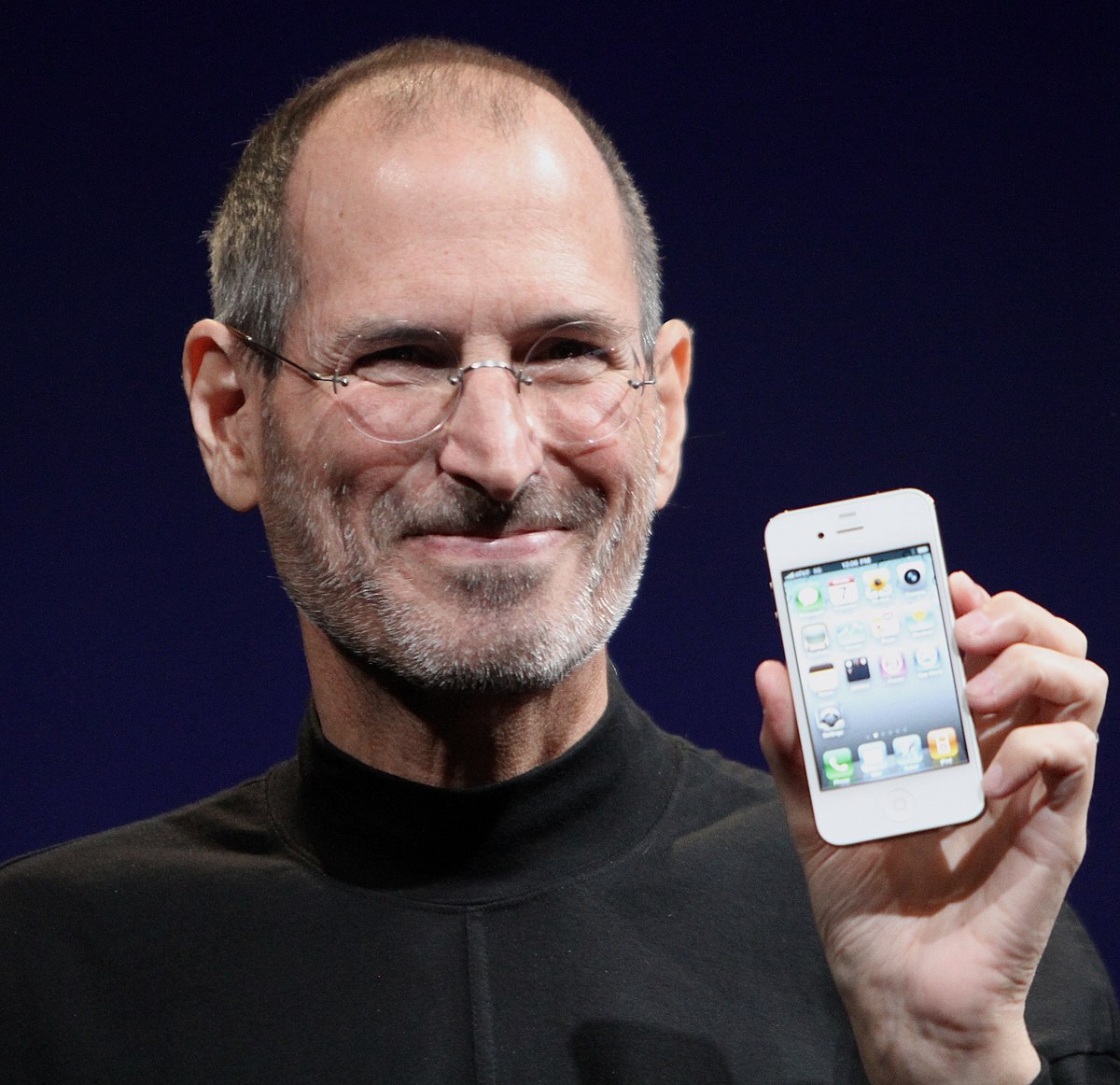 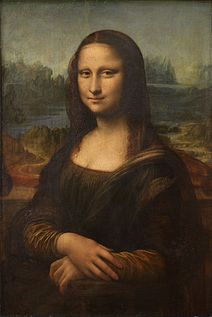 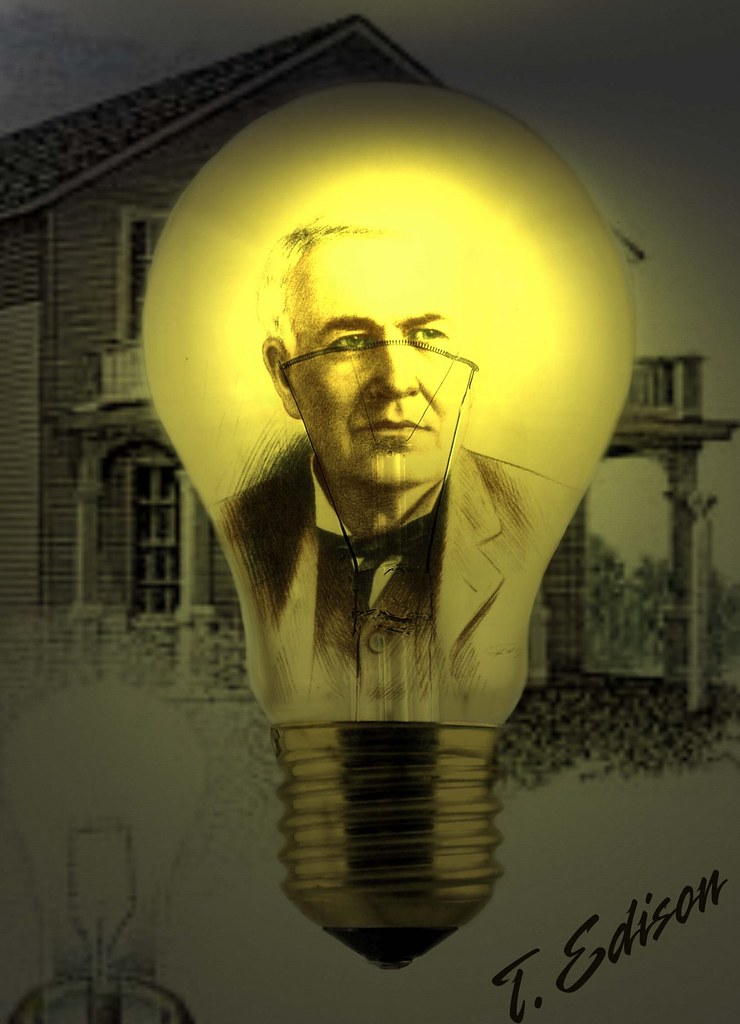 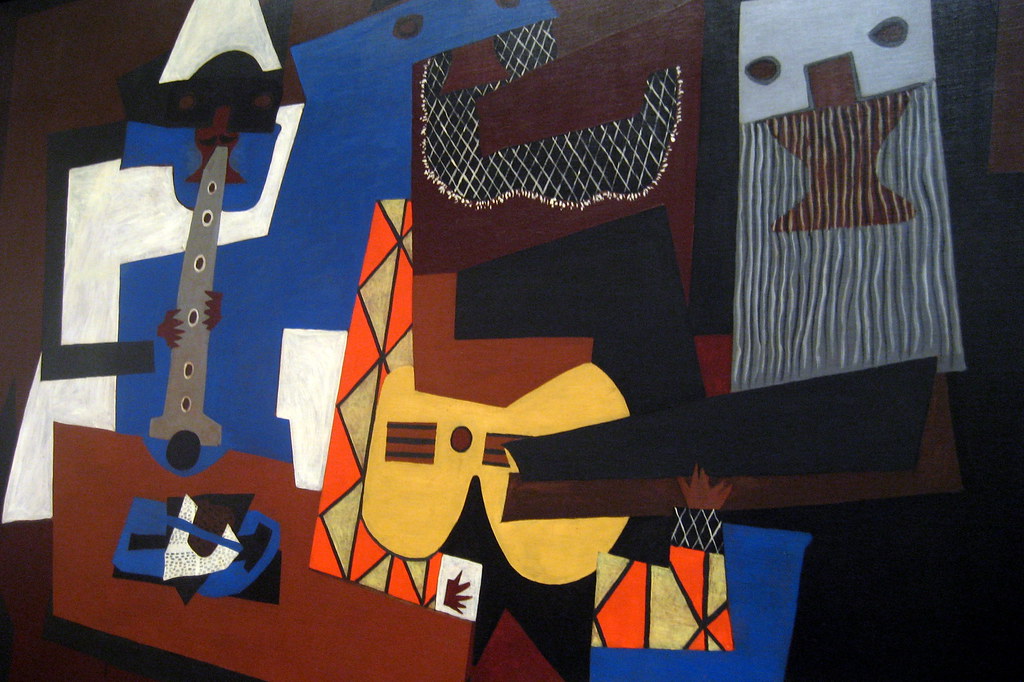